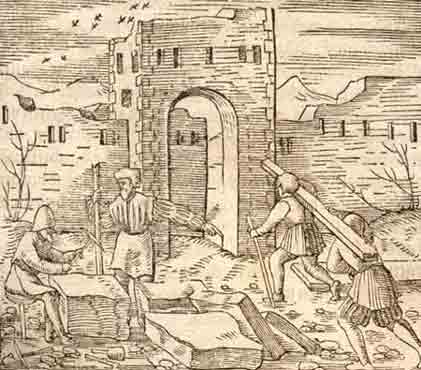 VZNIK STŘEDOVĚKÝCH MĚST V ČESKÝCH ZEMÍCH
34. HODINA
ZAKLÁDÁNÍ MĚST
v raně středověkých Čechách ještě neexistovala skutečná města
zakládání měst se začalo šířit ve 13. století, především s příchodem německých kolonistů
ve druhé polovině 13. století vznikají hlavně královská města
hradská střediska, v blízkosti klášterů, u obchodních cest, u brodů, na zeleném drnu
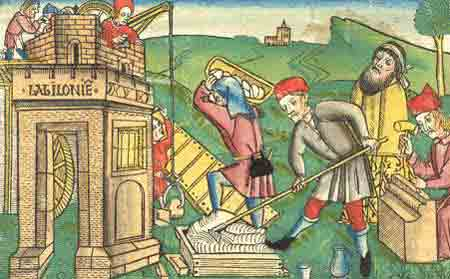 nutnost splnění různých podmínek:
vhodná poloha z hlediska obranyschopnosti
dostatečně velké vesnické zázemí jako spádová tržní oblast
zájem panovníka nebo feudálního pána
LOKÁTOR – odborník na založení města – uzavřel smlouvu s pánem města a řídil vznik města, 
zpravidla získal ve městě různé výhody, např. rychtu, pozemky apod.
DRUHY MĚST:
MĚSTSKÁ PRIVILEGIA:
upravovala právní, společenské, hospodářské a správní postavení měst
města je získávala od své vrchnosti a od panovníka, často za nákladné peněžní dary
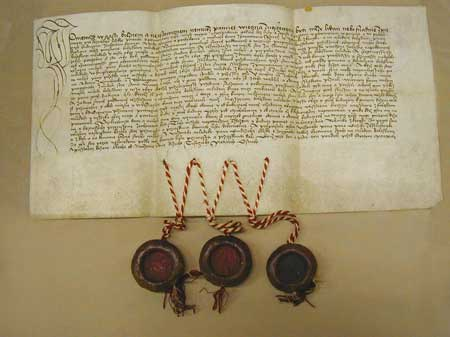 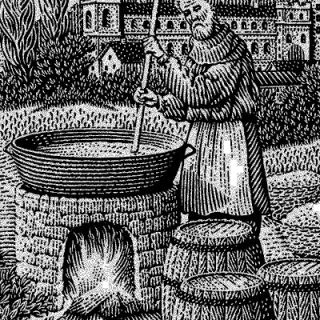 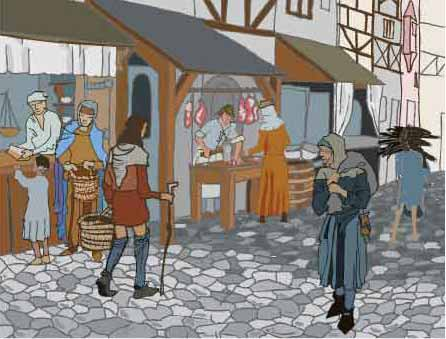 PRÁVA MĚST
PRÁVO TRŽNÍ
PRÁVO HRADEBNÍ
PRÁVO MÍLOVÉ
PRÁVO HRDELNÍ
PRÁVO VÁREČNÉ
MĚSTSKÁ SAMOSPRÁVA:
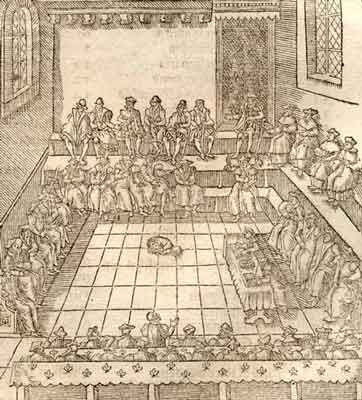 zasedala na radnici
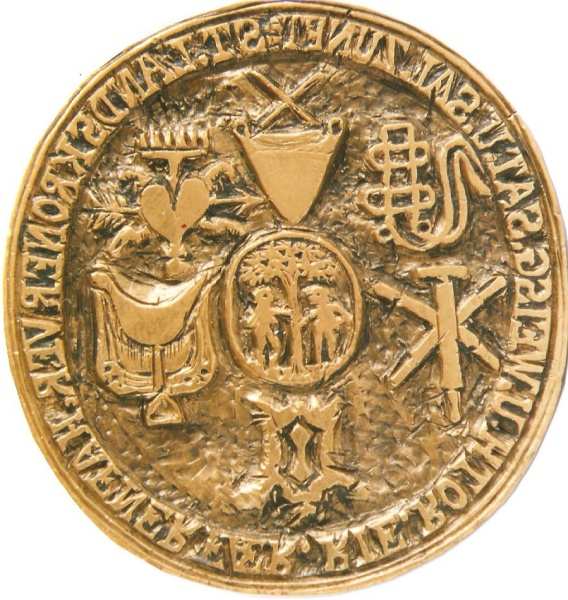 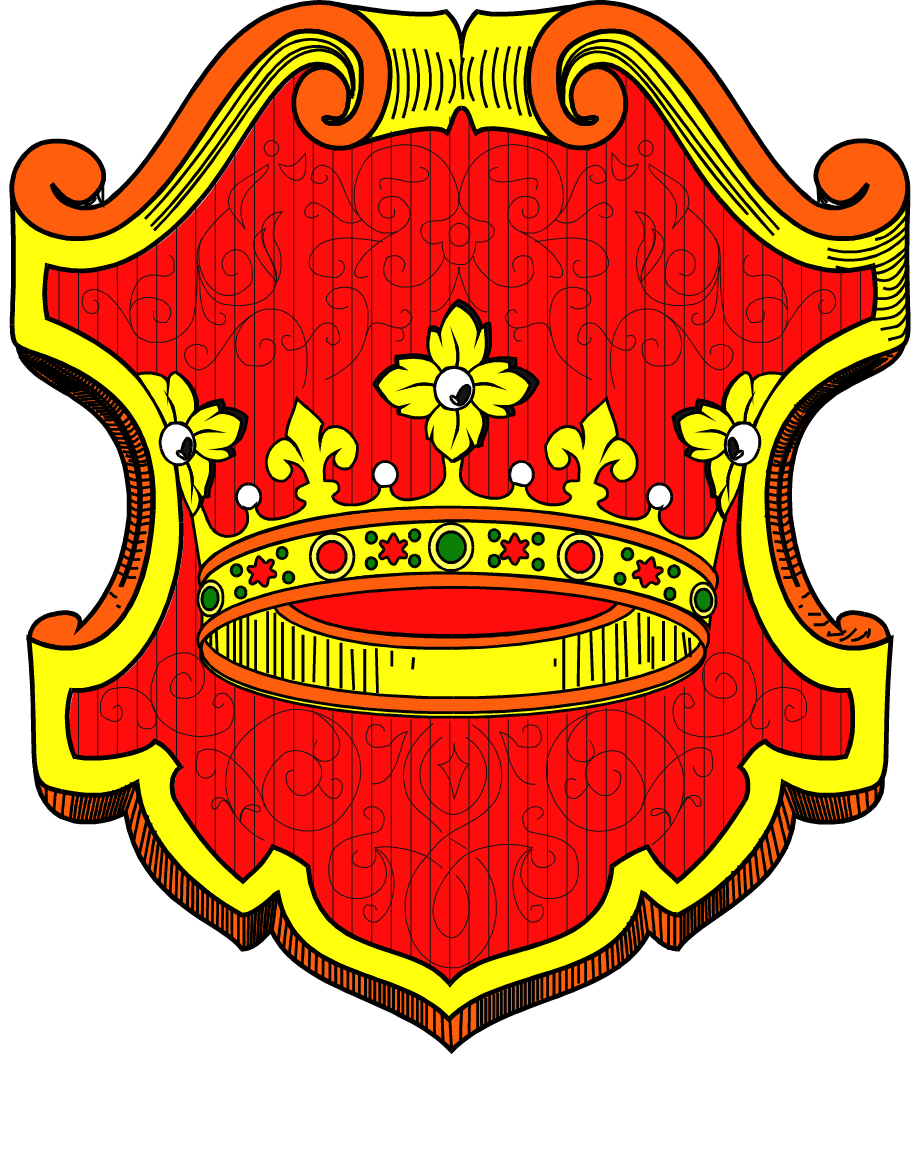 MĚSTKÝ ZNAK A PEČEŤ:
Byly výsostnými symboly města a důležitým projevem jeho právního postavení.
OBYVATELSTVO:
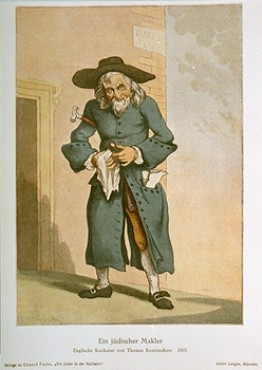 Značné rozdíly mezi obyvateli města
PLNOPRÁVNÍ – městský patriciát – obchodníci, řemeslníci
NEPLNOPRÁVNÍ – chudina – sluhové, služky, nádeníci, čeledíni, žebráci
ŠLECHTICI A DUCHOVNÍ, kteří žili ve městě, nespadali pod městské právo
Odlišné postavení měli také Židé – nesměli vlastnit půdu, zabývali se většinou obchodem a půjčováním peněz, žili ve vyhrazených částech města
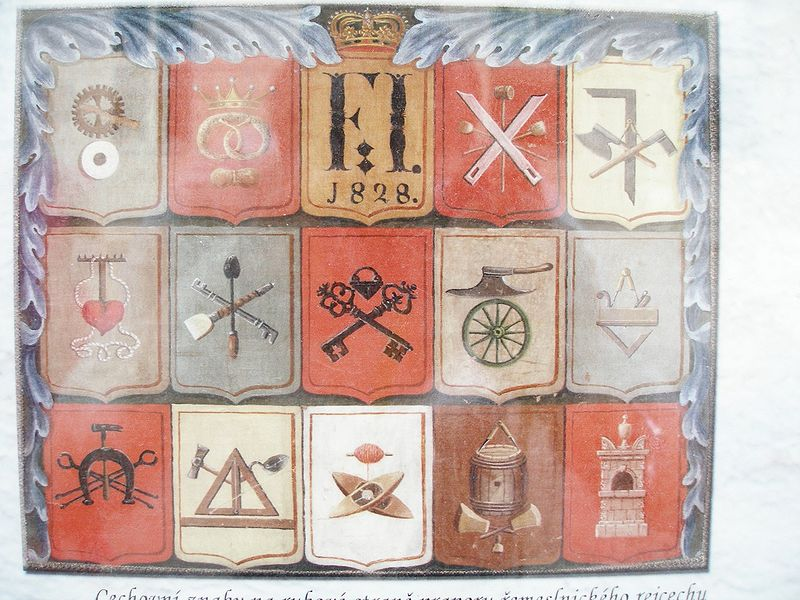 OBCHODNÍCI – kupci, kramáři
ŘEMESLNÍCI – mistr – majitel řemeslnické dílny, zaměstnával tovaryše a učedníky
CECHY – společenství řemeslníků vykonávajících stejné řemeslo – stanovy